GER 111/511First Year German (STEM)sebastian.heiduschke@oregonstate.edu
Heute ist der 12. Tag.
Es ist der letzte Tag der Phase B.
Unser Plan
Die Referate
1
May 8, 2014
Der Zeitplan für die Gruppenarbeit
24. April: Create the outline of the presentation and start the research. How are you going to present it?
29. April: Create a first version of the presentation. Include visuals. Keep it simple so your classmates can follow. They will evaluate your presentation. They will need to be able to answer questions about your presentation.
1. Mai: Peer evaluation of another group, then edits.
6. Mai: Finalize the vocabulary lists and create the visuals for the presentation. Split up the work among the students.
Present the outline and your visuals in class to Sebastian. 
8. Mai: Presentations. Each presentation lasts about five to seven minutes, each student speaks for about one to two minutes.
2
May 8, 2014
Referate
Gehen Sie in Ihre Gruppe.

Sie haben zehn Minuten zur Vorbereitung.

Hören Sie die Referate und schreiben Sie Ihre Evaluation.
3
May 8, 2014
Die vier Gruppen
Gruppe 1: Das Fassbier: Erklären Sie die Funktion einer Bierzapfanlage. (Ingenieurswesen)
Gruppe 2: Das Bierbrauen: Erklären Sie die chemischen Prozesse. (Chemie)
Gruppe 3: Das Flaschenbier: Erklären Sie die Funktion einer Flaschenabfüllanlage. (Ingenieurswesen)
Gruppe 4: Bier in der deutschen und der amerikanischen Kultur: Vergleichen Sie Gesetze und Politik. (Politikwissenschaften, Rechtswissenschaften)
4
May 8, 2014
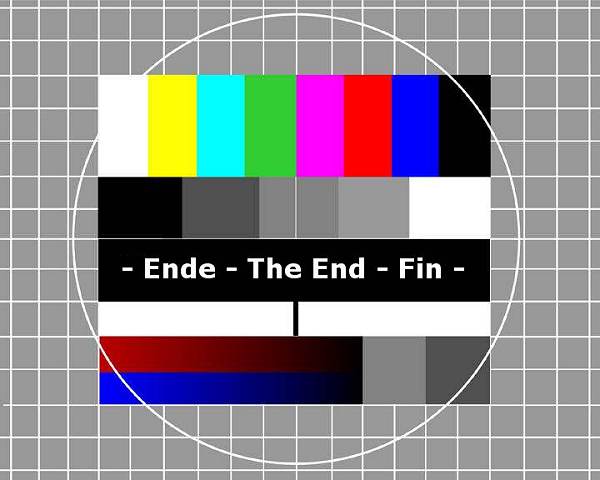 5
May 8, 2014